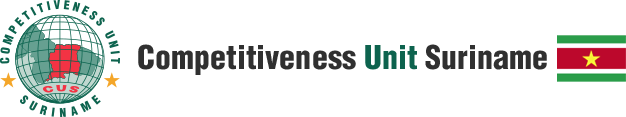 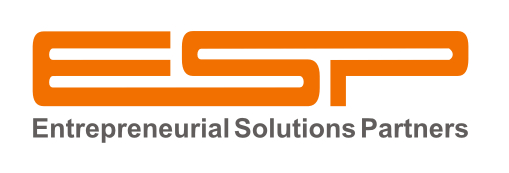 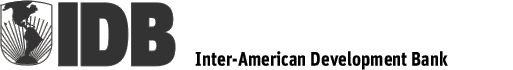 From Potential to Prosperity
Five Imperatives for Transforming Suriname’s Economy
2nd Competitiveness Forum Suriname
March 12th, 2015
About ESPartners
Entrepreneurial Solutions for Prosperity
What we offer
Relevant Experience
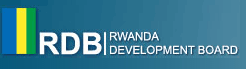 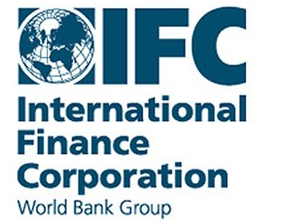 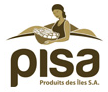 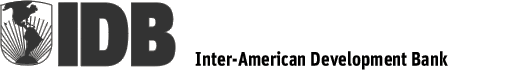 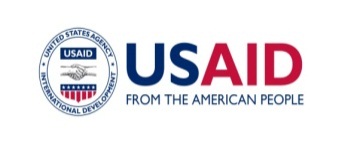 Archimedean Leadership™
Prosperity Ecosystem™
Intelligent Capital™
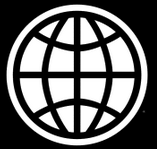 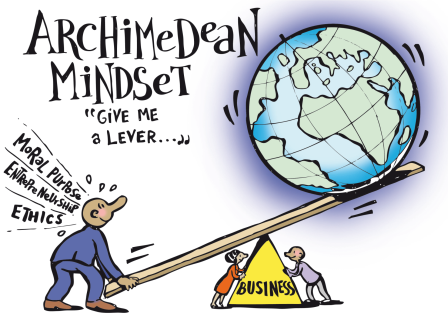 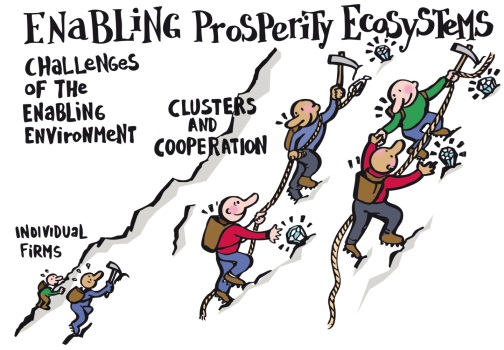 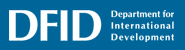 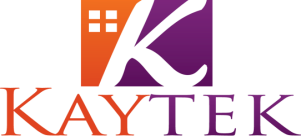 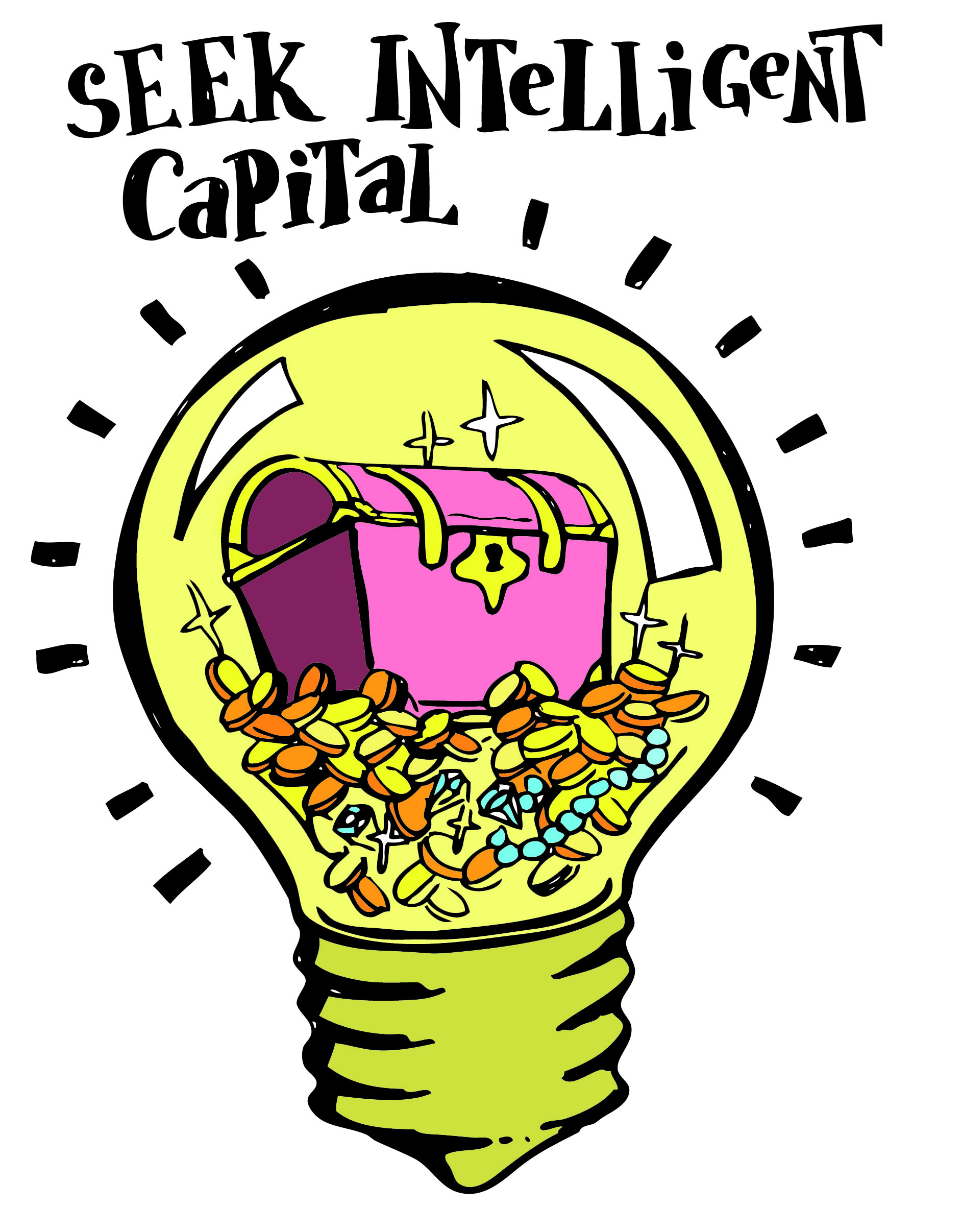 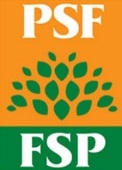 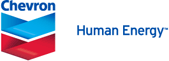 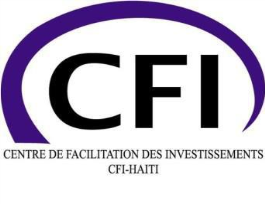 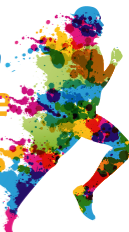 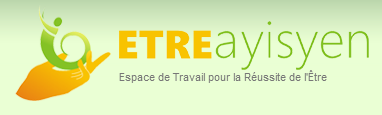 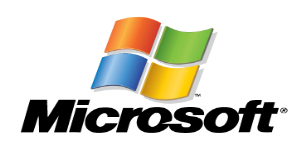 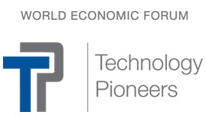 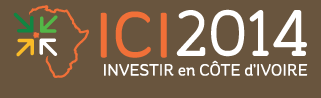 ESPartners’ Experience
We have collaborated with 15+ clients in 20+ countries
Selected Team
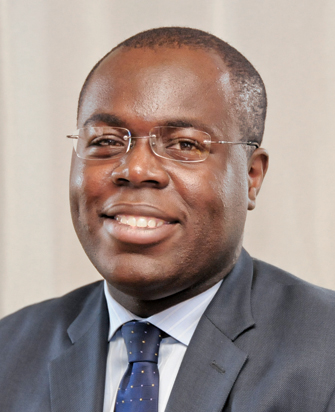 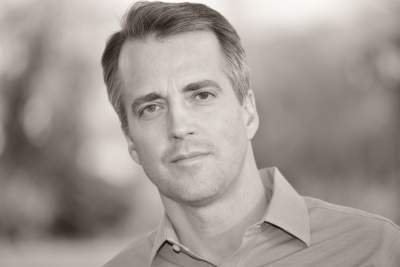 Rob Henning
Co-founder & Partner
Eric Kacou
Co-founder & CEO
Intellectual Foundations
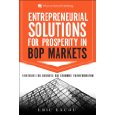 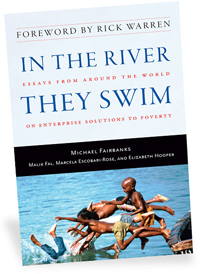 Products and Prosperity
“We are what we export”
Correlation between the complexity of the export basket (Log EXPY) and per capita GDP
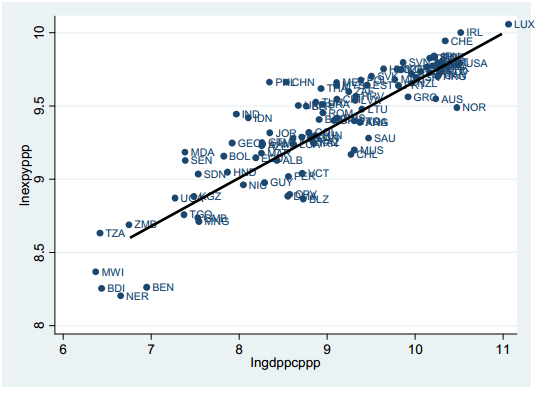 Complexity of the export basket  (Log EXPY)
GDP per capita (log GDP PPP)
Note: En abcisse, le log. du PIB réel per capita (PPP) et en ordonnée le log. de l’indicateur EXPY (PPP). Source: HAUSSMANN
Transforming Potential into Prosperity
What is the Next Stage in Suriname’s Economic Transformation
High
Private Sector Leadership
Build a platform for core processes and products
Choosing Customers and Markets
Defining Distribution Channels
Investing in Employees
Sell Products
ECONOMIC LEADERSHIP
Stable Macroeconomic environment
Rule of law
Allocation of Resources
Exploit Raw Materials and Cheap Goods
Government Leadership
Low
Low
High
ABILITY OF THE ECONOMY TO SUSTAIN COMPLEX RELATIONSHIPS
Physical Capital
Social Capital
A Successful Metamorphosis
The origin of Butterflies
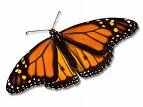 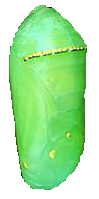 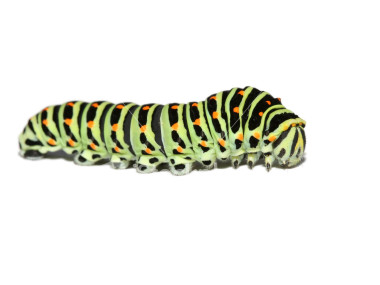 From Potential to Prosperity
Five Imperatives for Econmic Transformation
Embrace National Change
Build Great Products through Clusters
Mind the Iceberg
Escape the Survival Trap
Collaborate to Compete
Imperative 1—Embrace National Change
Rwanda Vision 2020
Rwanda GDP Objectives 2000- 2020
GDP Growth
Rwanda’s economy will need to grow 7-fold in order to reach Vision 2020 $900 per capita income
2020 GDP is $14.4 Bn
2000 GDP is  $2 Bn
Rwandan Population (000)
Population Growth
$900 per cap
Most demographic forecasts assume a continued annual growth rate of 2.5-3% in the next 20 years
At that growth rate, Rwanda's population will double to 16 million by 2020 
Despite possibilities to influence family planning, economic objectives should assume higher-end demographic projections
$250
$900
Imperative 1—Embrace National Change
Mindsets, Clusters and Partnership
Cluster Strategies
Build competitiveness of key industries / clusters


 Identify key industries / clusters 
 Apply 5-step process to develop cluster strategies and plans
 Quantify costs and returns of competitiveness strategies
 Draw operating plans and assist implementation

 Transform domestic economy’s performance by building the competitiveness of wealth-creating Industries / clusters
Mental Models
Strengthen competitiveness culture


 National, industry-wide, or firm-level surveys to understand leaders’ attitudes towards competitiveness 
 Communication campaign to address leaders’ attitudes about competitiveness-includes seminars, workshops, presentations, books & articles, lectures


 Shared competitive mindsets and sound macroeconomic environment
Public-Private
Partnership

Enterprise
Development

Build companies’ internal capacity


Government Support
Strengthen enabling environment for private enterprise
Objectives
Activities
Results
Imperative 2—Build Great Products through Clusters
High value and low impact Primate Experience
Rwanda’s Product to Eco-travelers
“The Primate Certification Course” Experience
Day  6-8— Ruhengeri
Meet Diane Fossey scientist at Karisoke camp, and have quick orientation session 
Spend night at community-run lodge- 1st trek in the morning- class in the afternoon
Intore dance at night- 2nd trek in the morning- departure in the afternon
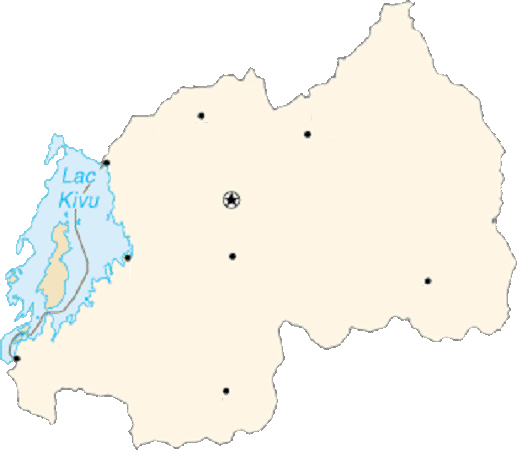 Day 5-6 — Kibuye - Gisenyi
Travel to Kibuye by boat—lunch, afternoon at the spa, night at the guest house
Travel  to Gisenyi by boat- lunch, visit local farms, and travel by road to Ruhengeri
Ruhengeri
Byumba
Gisenyi
KIGALI
Day  1— Kigali Arrival
Meet certified guides 
Go through visit schedule
Reading material handed out
Kibuye
Kibungo
Nyanza King Palace
Cyangugu
National Museum
Day 2 & 4—Nyungwe
Travel  to Nyungwe- safety, food, dress code tips
Stay at great local lodge, classes, and treks through the forest to see chimps, baboons, and other rare species
Butare
Who are the Eco-travelers? 
Seasoned travelers, Eco-travelers travel the world looking to experience life-defining nature-based activities with a strong scientific ‘feel’. Instead of thinking about a specific country, Eco-travelers select from an activity menu to construct their trip around some of world’s rarest natural species and sites.  Prior to the trip, they spend significant time researching both the attraction and the destination.  Although interested in the occasional “adrenalin rush” experience, Eco-travelers want to travel in totally safety.  They also want to add texture to their magazine or book based on knowledge about the species they are interested in—the more sights, sounds and smells, the better!  This mix of needs make Eco-travelers look for fully insured tour companies operating high quality equipment and great guiding and interpretive services.  Ecologically and culturally sensitive, Eco-travelers want to be “non-intrusive” and leave nature intact.  Therefore, Eco-travelers seek comfortable lodges to stay in communion with nature
Imperative 2—Build Great Products through Clusters
The 5-Step Process
Step 2
Step 3
Step 4
Step 5
Step 1
Analyze Current Situation
Set Industry Objectives
Understand Customer Needs
Articulate Competitive Positioning
Develop Action Guidelines
Formation and Ongoing Participation of the Cluster Workgroup
Imperative 3—Mind the Iceberg
SMEs and Job Creation
Job creation contribution by type of firm
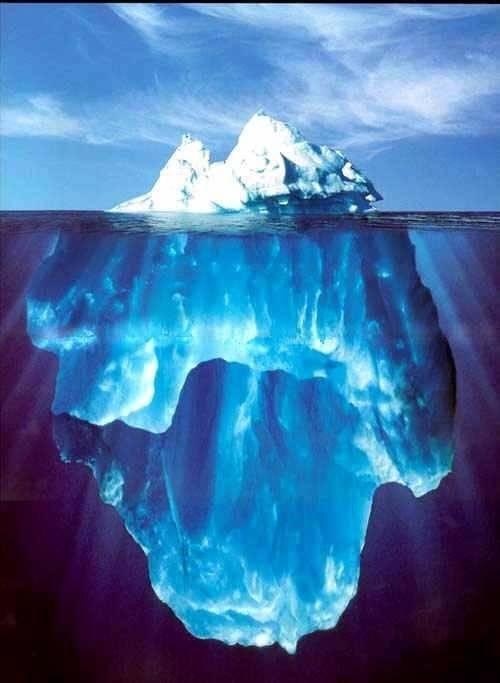 Source:	SMEs Across the Globe, Ayyagarri, Beck, Dimurguc, World Bank, 2003; Formal SMEs have between 3-100 employees and pay all applicable taxes and hold relevant licences. Large firms are those with >100 employees.
Imperative 3—Mind the Iceberg
Build strong clusters – Cameroon Wood Cluster
Wood certification
Academic + R&D institutions and worker organizations



Groupements de l’industrie
Wood drying
Packaging materials
Wood Promotion Center(CPB), CCIMA
Distributors and importers of related equipment
Logistics companies and transporters
Camroonian Wood Cooperative, Union of Loggers
Trading and distribution companies
Transport services
Secondary Processing (2TB)
Local, regional & national exhibition spaces
Financial services
Tertiary Processing  (3TB)
Electricity
Retail  shops
Specialized shops
Textile and finishing clusters
International trade shows
Government Agencies & Ministries

 

Donors & NGOs
MINEPAT,  local governments, Ministry of Forests and  Wildlife
Logging: UFA, Forêts communautaires,.
Not developed
Needs improvement
World Bank, EU, FAO, UNDP, IMF, SNV, WWF, Global Witness
Competitive
Sawmills (PP)
Related clusters
Imperative 3—Escape the Survival Trap
Revisiting our daily struggle
Mindset
Operating Reality
Actions
Results
Imperative 3—Escape the Survival Trap
Mind the Gaps
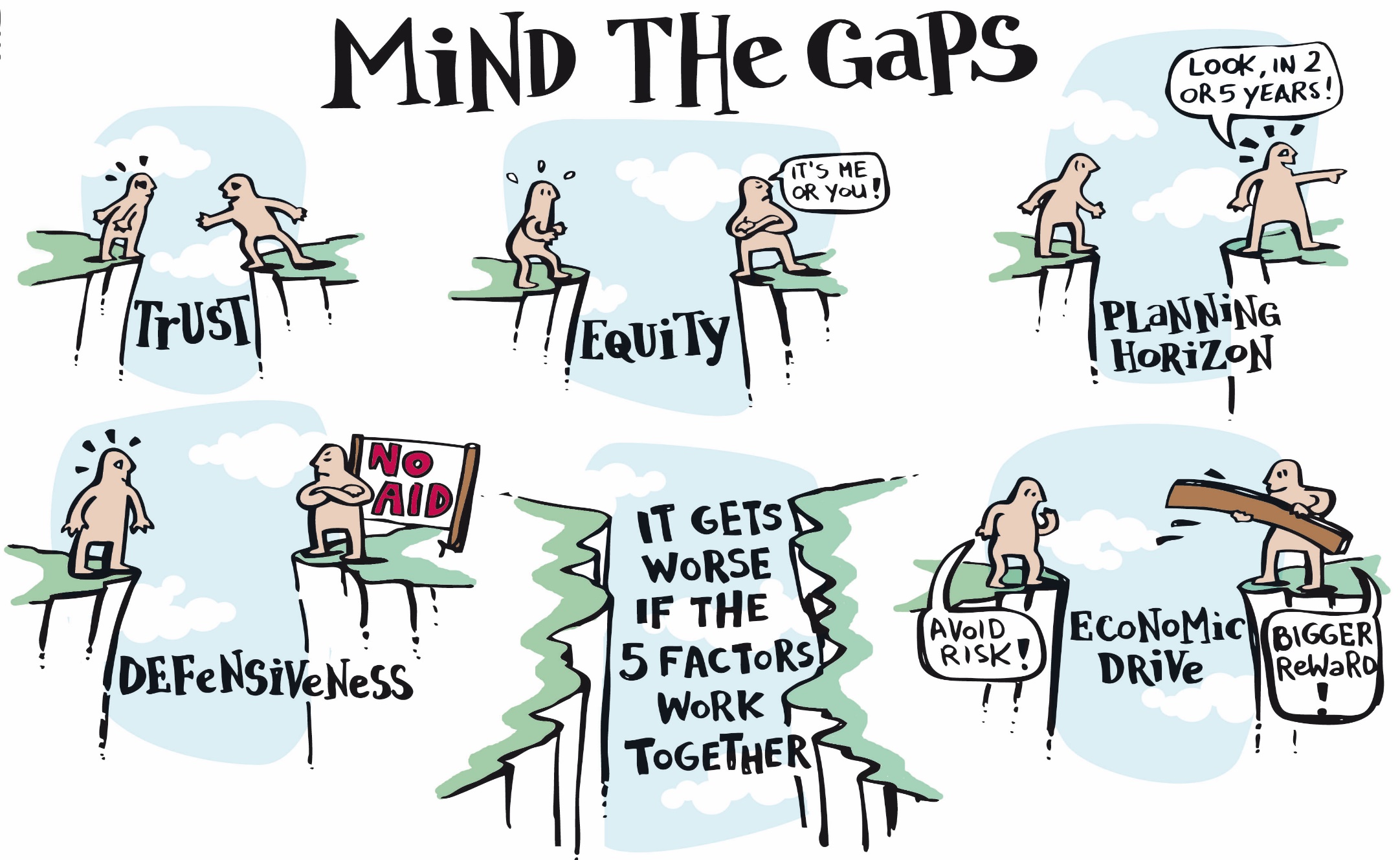 Imperative 5—Collaborate to Compete
An African Metaphor
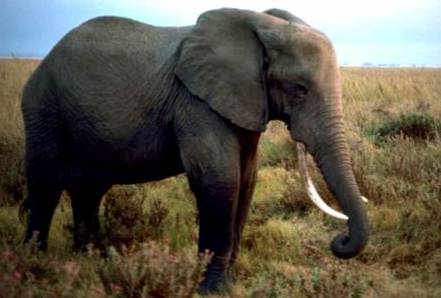 Imperative 5—Collaborate to Compete
Embracing Economic Transformation
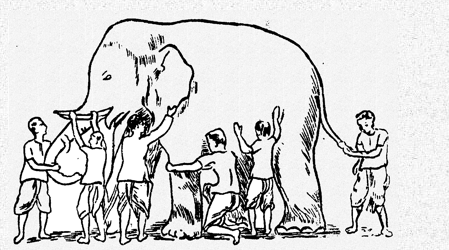 From Potential to Prosperity
Is Suriname Ready for its Metamorphosis?
Moral Purpose
Tension
Leadership
Receptivity
Knowledge
Conclusion + Q&A
THANK YOU!
Eric Kacou
Co-Founder & CEO, ESPartners
Cote d’Ivoire: +22559498434
Rwanda: +250788303063
ekacou@espartners.co 
@eric_kacou